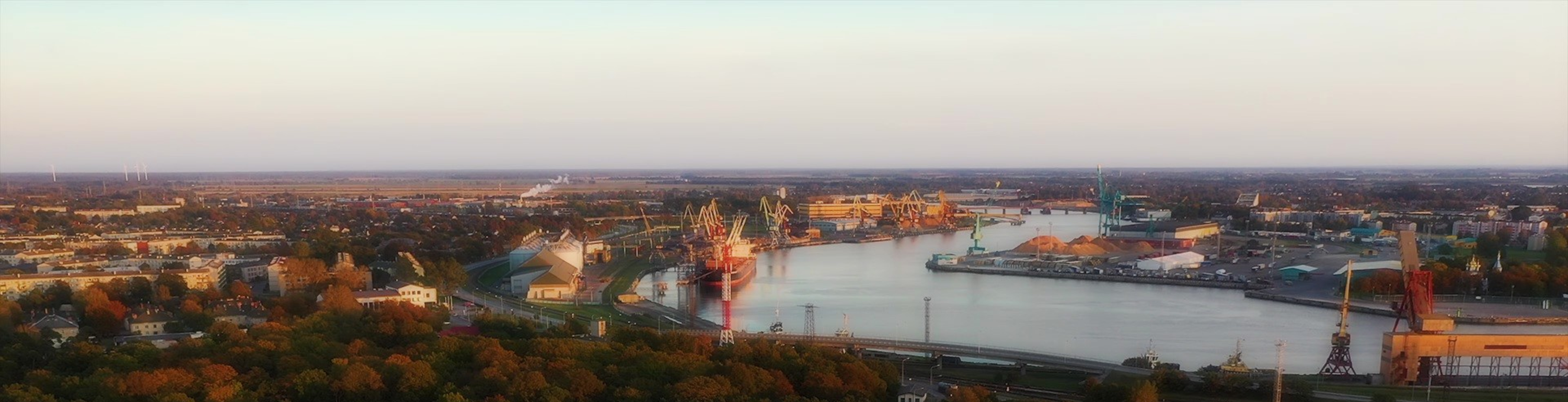 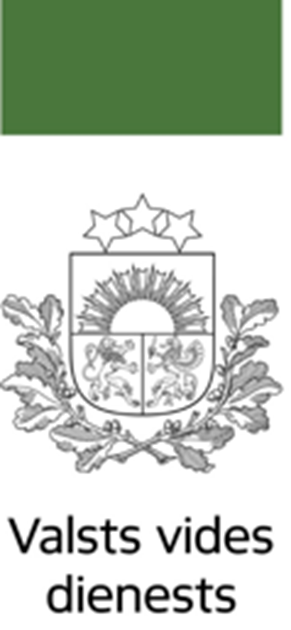 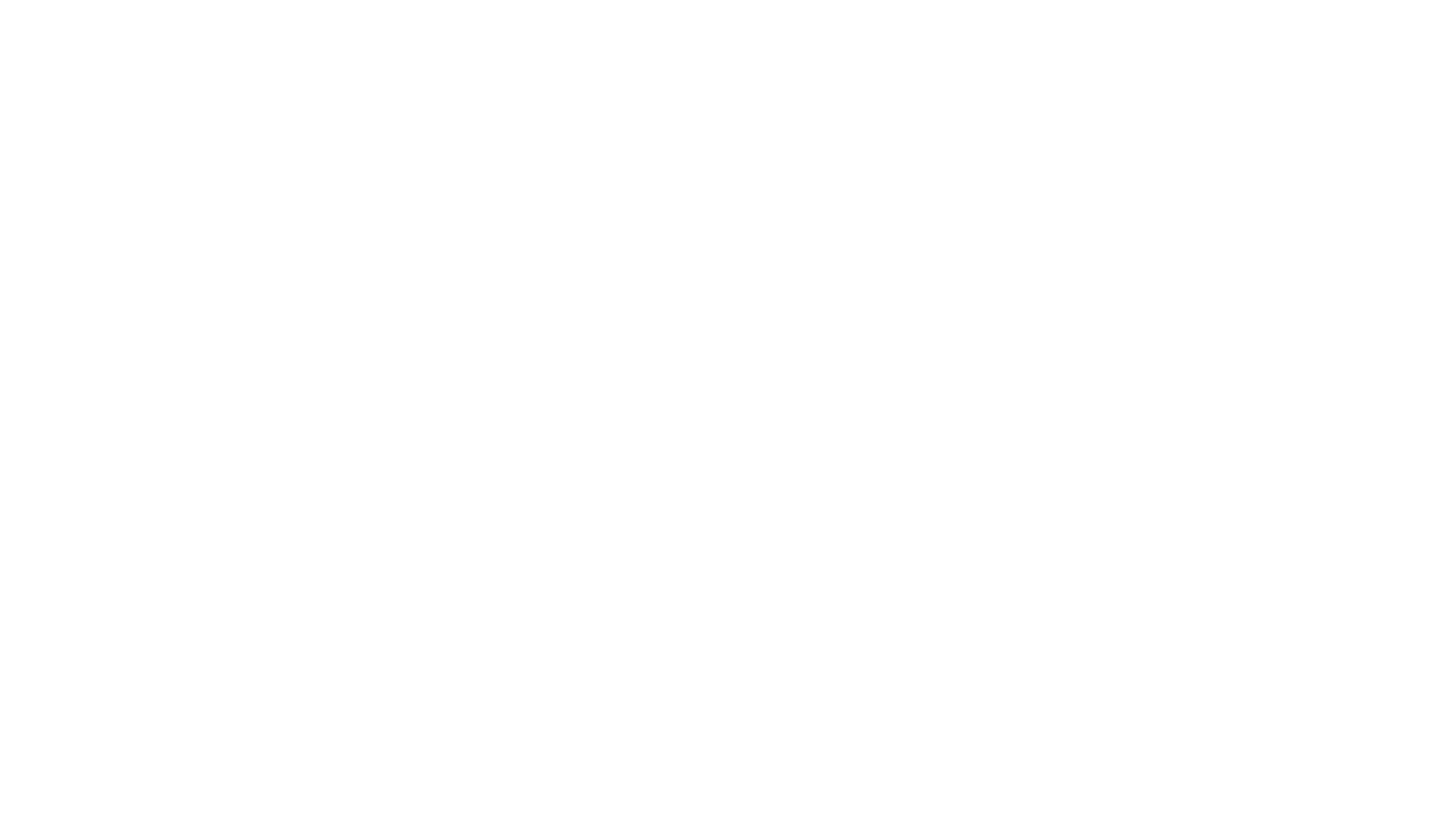 12.04.2024.
Dace Rudusa
Valsts vides dienests
Atļauju pārvalde
Būvniecības un attīstības departaments direktore
Izmaiņas likumā Par ietekmes uz vidi novērtējumu 
                                              (stājās spēkā 01.01.2024.)
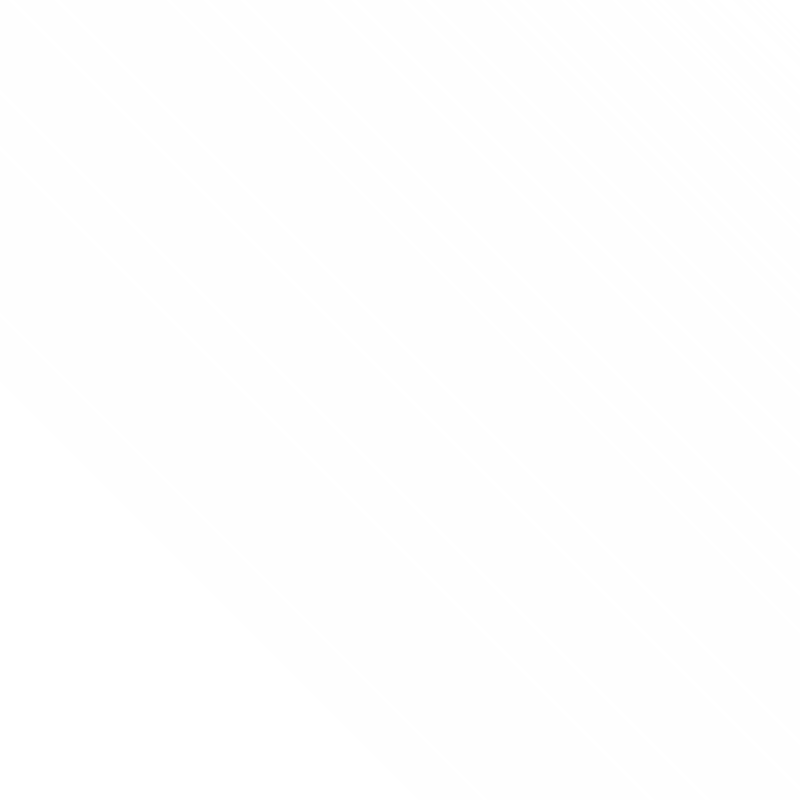 Vēsturiskā redakcija
Aktuālā redakcija
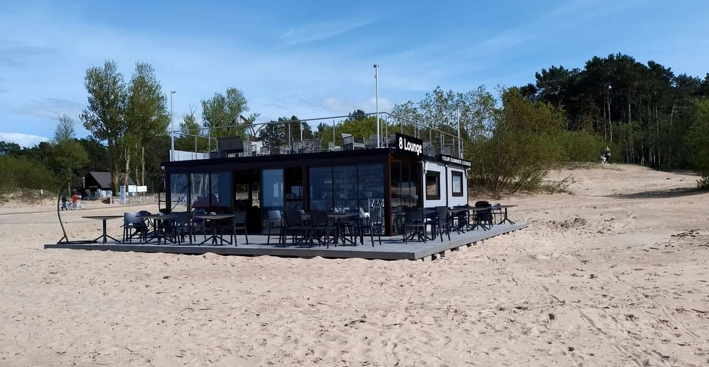 2. Pielikuma 11.punkts 
«Pārējās darbības»:

12) Ēku un būvju būvniecība, pārbūve, atjaunošana un restaurācija Baltijas jūras un Rīgas jūras līča piekrastes krasta kāpu aizsargjoslā
12) Ēku un būvju būvniecība, pārbūve, atjaunošana un restaurācija Baltijas jūras un Rīgas līča piekrastes krasta kāpu aizsargjoslā, izņemot:
- Esošo ēku vai būvju restaurāciju un atjaunošanu, nemainot lietošanas veidu;
- Esošo ēku vai būvju pārbūvi, nepalielinot būves vai tās daļas apjomu un nemainot lietošanas veidu, ja tām ir nodrošināta piekļuve;
- Pilsētās un ciemos sezonas būvju novietošanu pludmalē, ja attiecīgajam pludmales posmam ir nodrošināta piekļuve;
- Pludmales labiekārtojuma elementu un atsevišķu labiekārtojuma elementu ierīkošanu pilsētu un ciemu publiskajā ārtelpā;
- Ne vairāk kā divus metrus platu gājēju ceļu ar mīksto segumu vai koka dēļu klājumu būvniecību, pārbūvi vai atjaunošanu
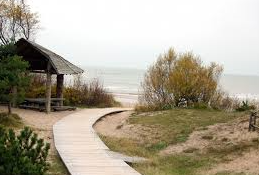 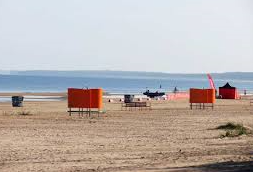 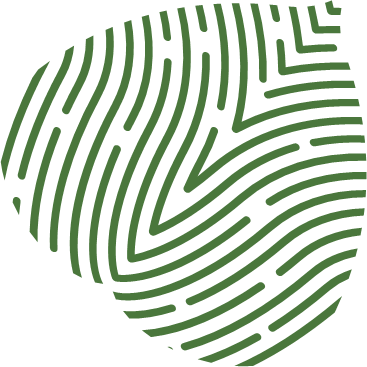 Izmaiņas likumā Par ietekmes uz vidi novērtējumu 
                                              (stājās spēkā 01.01.2024.)
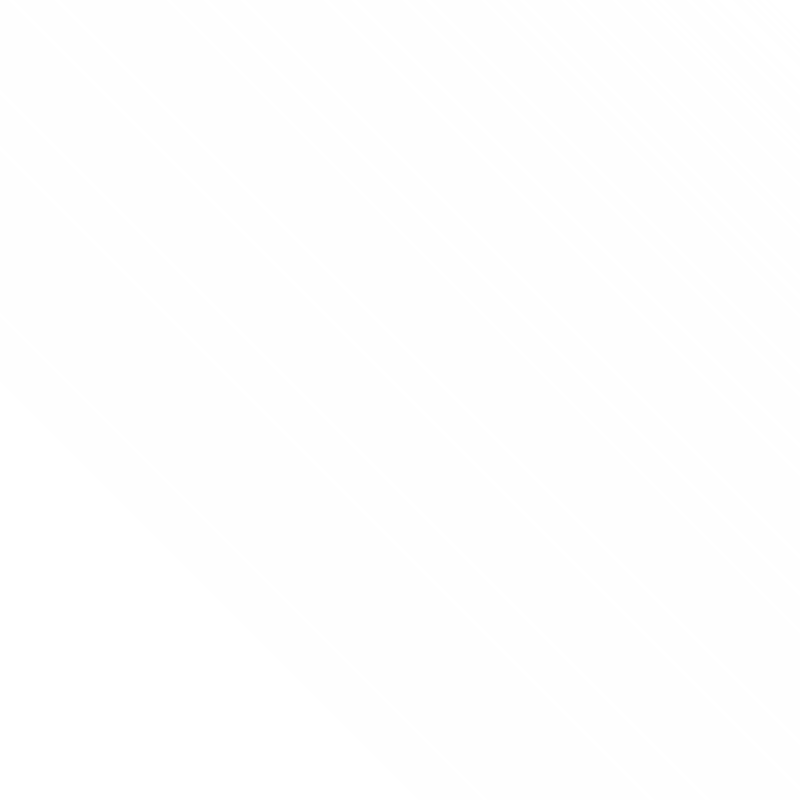 Vēsturiskā redakcija
Aktuālā redakcija
Papildināt 
2.pielikuma 11.punktu 
«Pārējās darbības» ar 14.punktu
14) Būvju būvniecība bakterioloģiskajā aizsargjoslā ap ūdens ņemšanas vietām, izņemot:
- Esošo būvju pārbūvi un atjaunošanu vai jaunu būvju būvniecību, ja paredzēta pievienošanās centralizētajai ūdensapgādes sistēmai un centralizētajai kanalizācijas sistēmai;
- Pirmās grupas būvju būvniecību, pārbūvi un atjaunošanu;
- Esošo būvju restaurāciju vai nojaukšanu
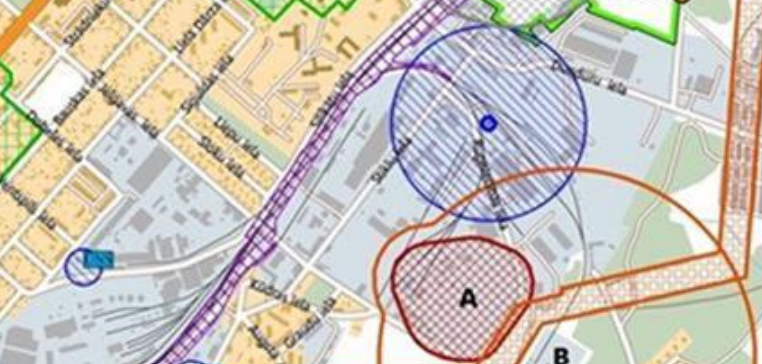 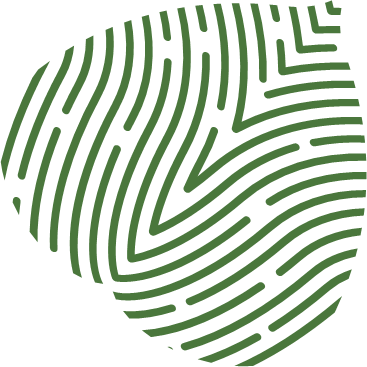 Izmaiņas Aizsargjoslu likumā
                                              (stājās spēkā 01.01.2024.)
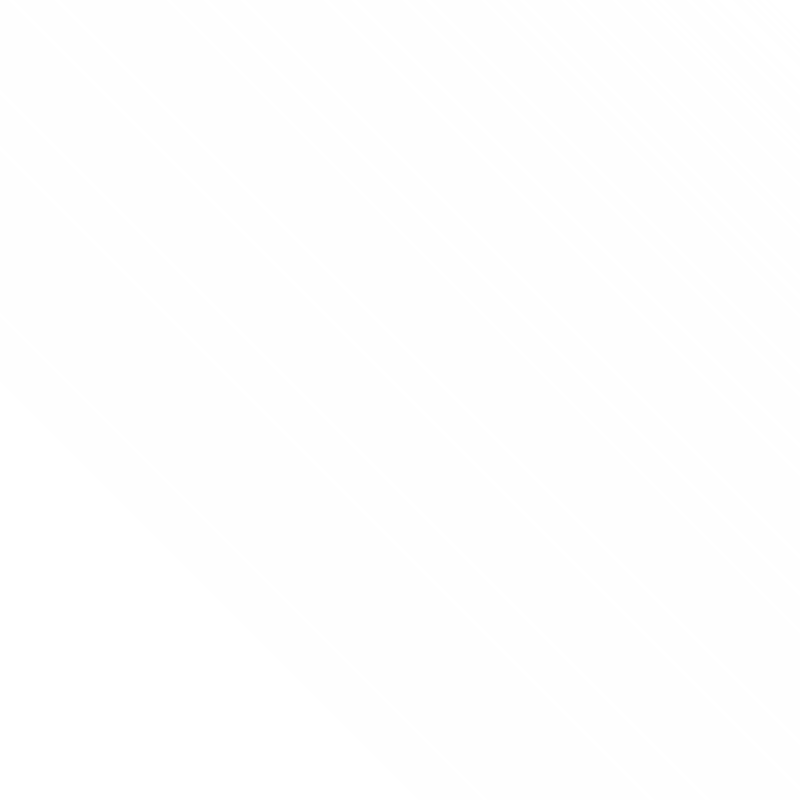 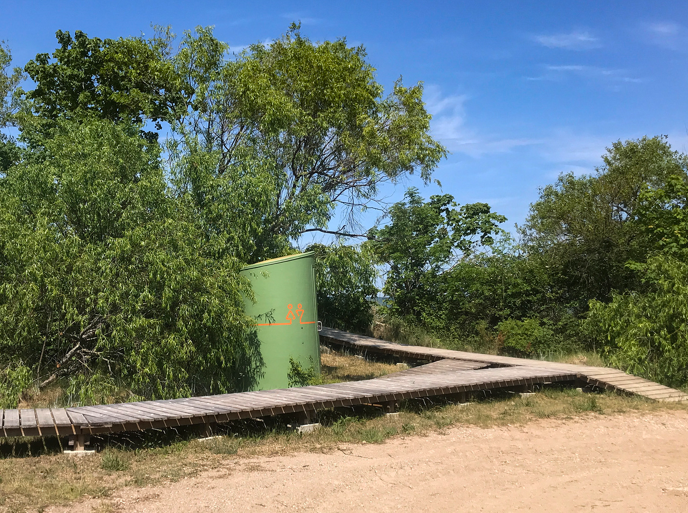 Vēsturiskā redakcija
Aktuālā redakcija
Izmaiņas 36.panta otrajā daļā:

2) tiek attīstīta osta vai attīstīti un pārbūvēti esošie zvejniecības un zivju pārstrādes uzņēmumi;
9) Jauns punkts
10) Jauns punkts
2) tiek attīstīta osta vai attīstīti un pārbūvēti esošie zvejniecības un zivju pārstrādes uzņēmumi, tai skaitā uzņēmumi, kas veic komerciālo zveju piekrastes ūdeņos;
9) Tiek veikta nobrauktuvju būvniecība pludmalē, lai nodrošinātu piekļuvi pludmalei vai jūrai šā panta trešās daļas 6.punktā minētos gadījumos;
10) Tiek veikta publiski pieejamu dabas tūrisma, izziņas un atpūtas infrastruktūras objektu būvniecība (takas, veloceļi, skatu torņi, atpūtas vietas, informācijas stendi, norādes  zīmes u.c.) un sanitāro ēku būvniecība
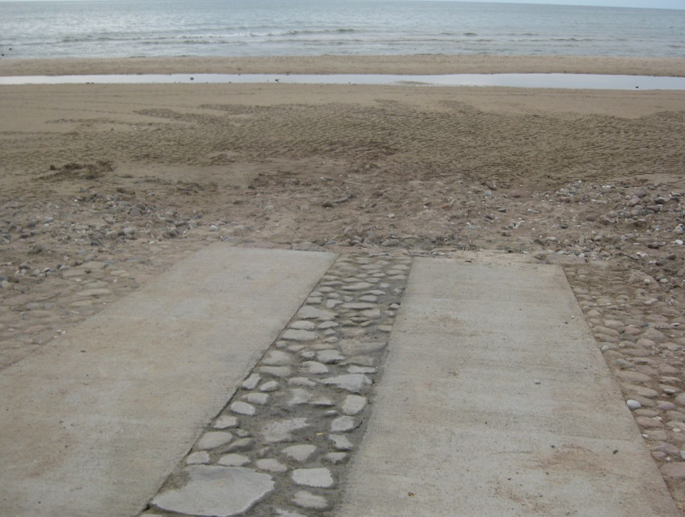 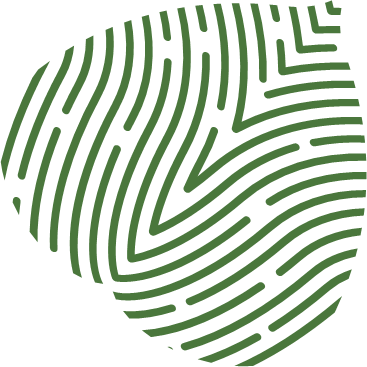 Izmaiņas Aizsargjoslu likumā
                                              (stājās spēkā 01.01.2024.)
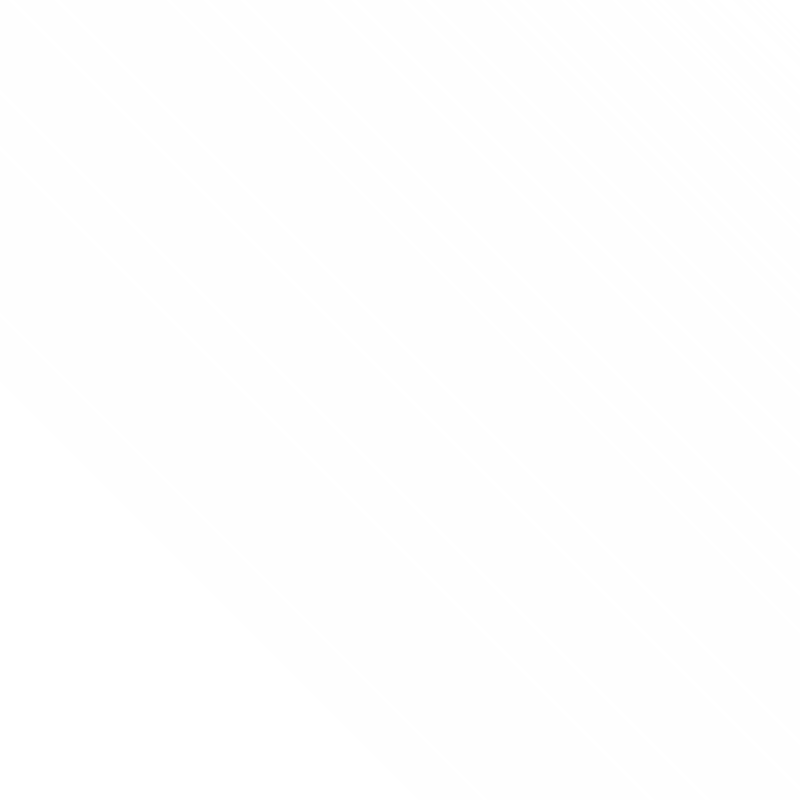 Vēsturiskā redakcija
Aktuālā redakcija
Izmaiņas 39.panta 2) un 3) punktā

 2) bakterioloģiskajā aizsargjoslā paredzētās darbības realizēšanai jāveic ietekmes uz vidi sākotnējais izvērtējums;

3) ķīmiskajā aizsargjoslā paredzētās darbības realizēšanai jāsaņem Valsts vides dienesta tehniskie noteikumi
2) bakterioloģiskajā aizsargjoslā paredzētās darbības realizēšanai jāveic ietekmes uz vidi sākotnējais izvērtējums likumā Par ietekmes uz vidi novērtējumu noteiktajos gadījumos;

3) ķīmiskajā aizsargjoslā būvju būvniecībai jāsaņem Valsts vides dienesta tehniskie noteikumi normatīvajos aktos paredzētajā kārtībā
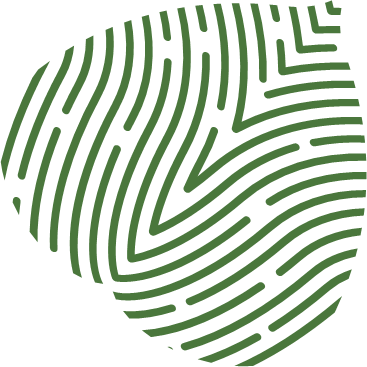 Atļauju pārvaldes iesaiste būvniecības procesā
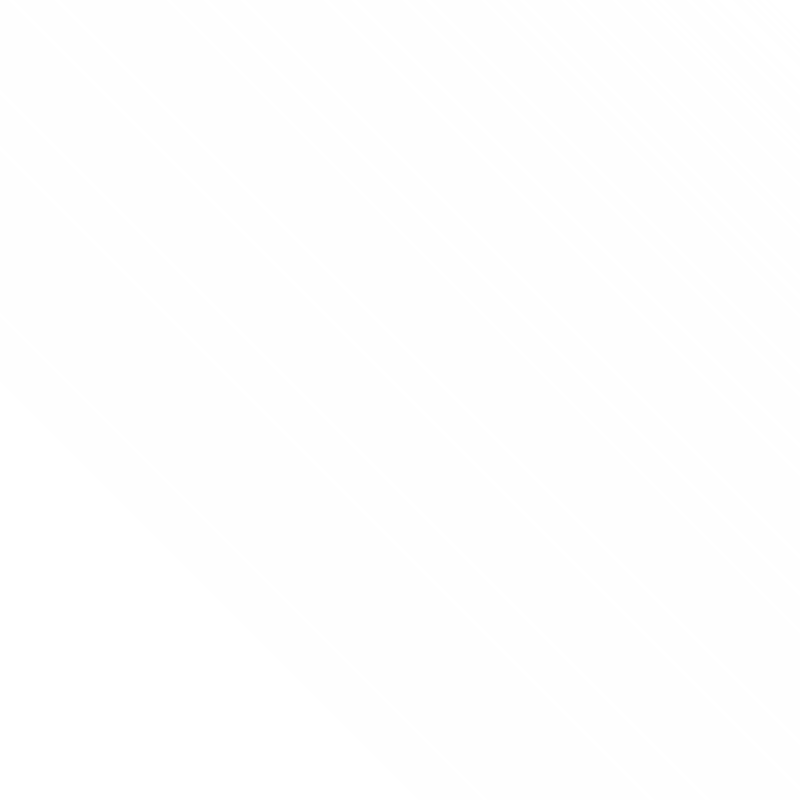 Būvprojekts
Sākotnējais ietekmes izvērtējums
Tehniskie noteikumi
MK 19.08.2014. noteikumi Nr.500 «Vispārīgie būvnoteikumi» 74.punkts
Likuma Par ietekmes uz vidi novērtējumu (IVN likums)
3. divi prim pants par sākotnējā izvērtējuma nepieciešamību paredzētajām darbībām ;
2.pielikums
MK 27.01.2025. noteikumi Nr. 30 «Kārtība, kādā valsts vides dienests izdod tehniskos noteikumus paredzētajai darbībai»
Enerģētiskās drošības un neatkarības veicināšanai nepieciešamās atvieglotās energoapgādes būvju būvniecības kārtības likums (Atvieglotās būvniecības likums)
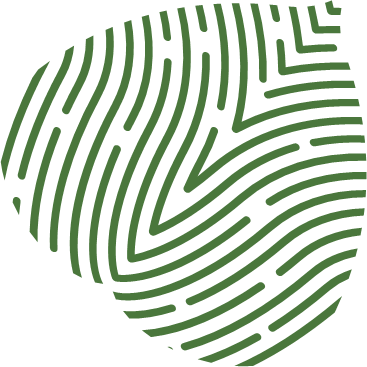 Saules paneļu parku un elektrolīniju būvniecība
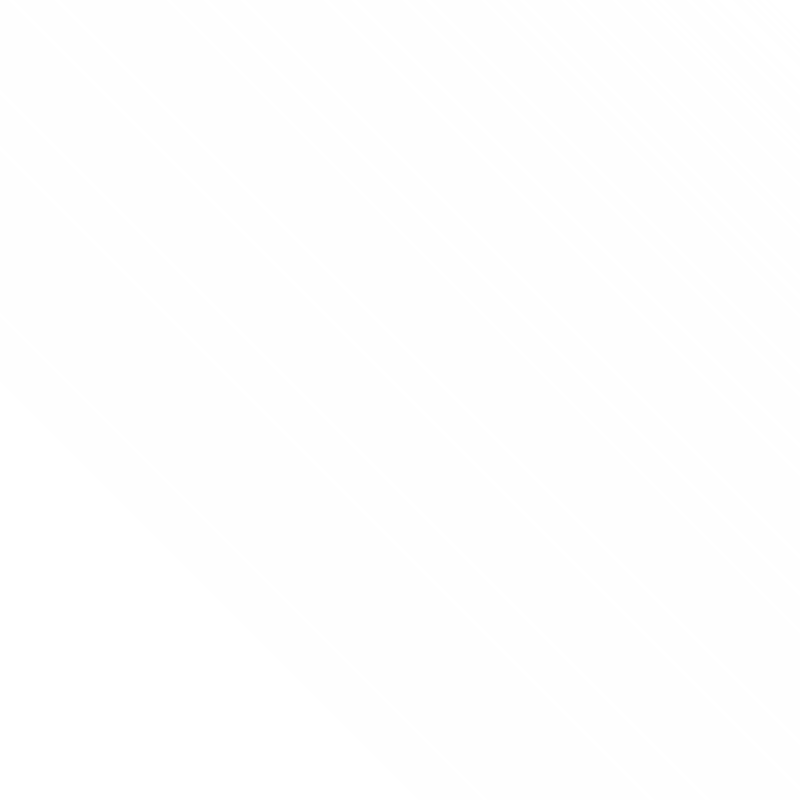 Nav iekļautas MK 27.01.2025. noteikumu Nr. 30 «Kārtība, kādā valsts vides dienests izdod tehniskos noteikumus paredzētajai darbībai» pielikumā
Sākotnējā ietekmes izvērtējuma un/vai 
tehnisko noteikumu nepieciešamība
MK noteikumu Nr. 30 pielikuma 8.8 punkts – jauna ceļa būvniecība; 10.9.punkts – paredzētās darbības īstenošana ķīmiskajā aizsargjoslā ap ūdens ņemšanas vietām

IVN likuma 2.pielikuma 3.punkta 2) apakšpunkts – gāzes, tvaika un karstā ūdens pārvades līniju un augstsprieguma elektrolīniju ierīkošana, ja to garums pārsniedz 5 kilometrus; 10.punkta 5) apakšpunkts – jauna ceļa būvniecība, ja tā garums ir 1 kilometrs vai vairāk, ja tas paredzēts īpaši aizsargājamā dabas teritorijā, robežojas ar īpaši aizsargājamo dabas teritoriju vai paredzēts 100 metru attālumā no tās

 IVN likuma 3 divi prim pants par sākotnējā izvērtējuma nepieciešamību, ja paredzētā darbība var būtiski ietekmēt Eiropas nozīmes īpaši aizsargājamās dabas  teritorijas

Atbilstība Aizsargjoslu likumam
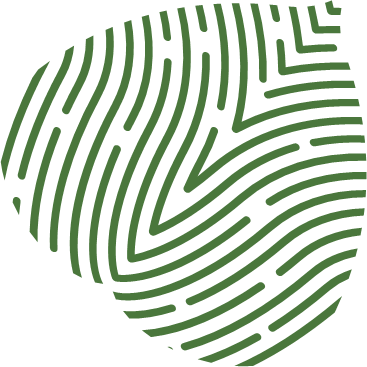 Citi apstākļi – piesārņota vai potenciāli piesārņota vieta, darbības vietā dabas datu sistēmā OZOLS reģistrētas dabas vērtības, atrašanās apgrūtinātā teritorijā
Būvprojekta skaņošana (I)
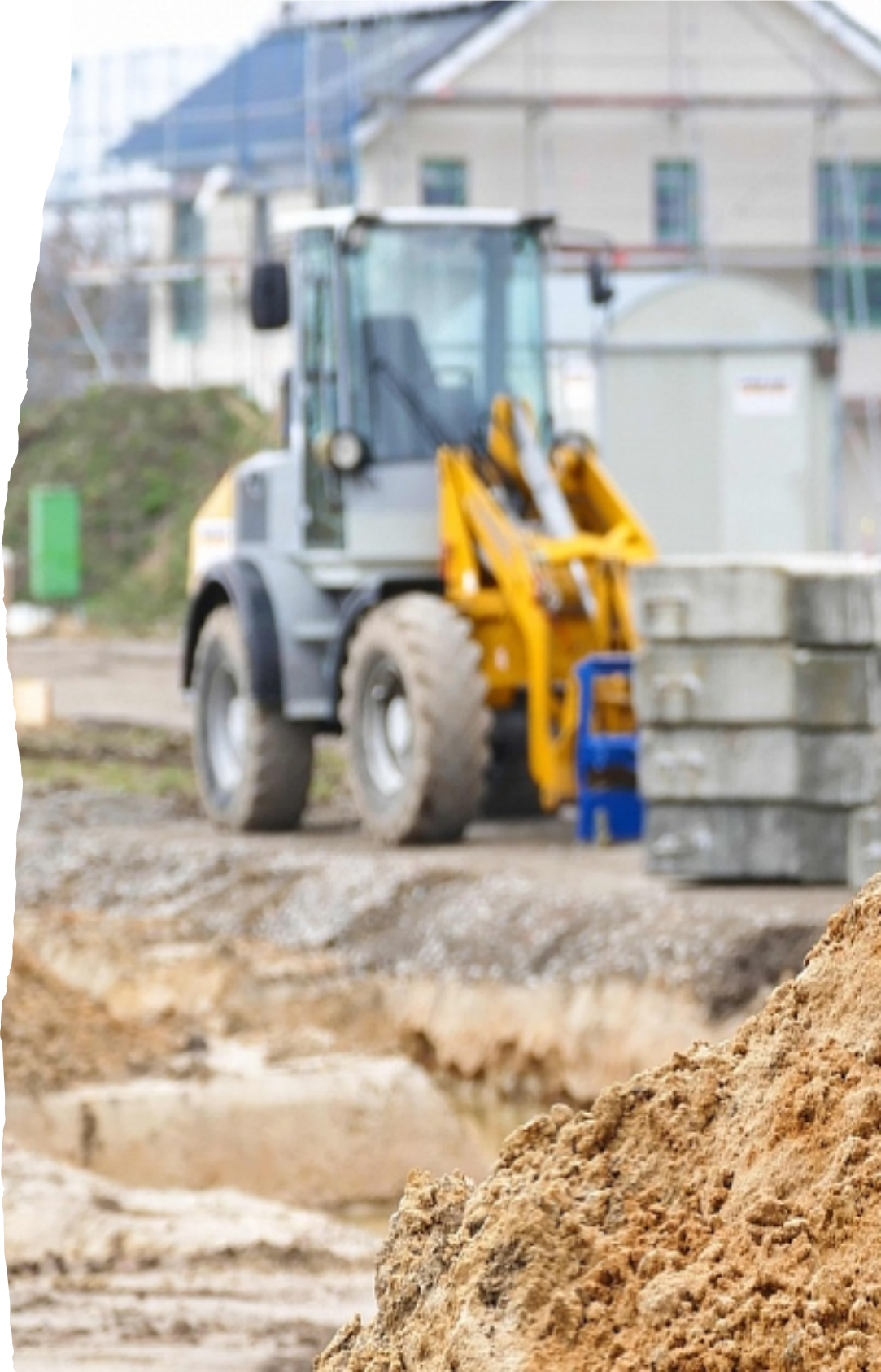 B
Ū
V
P
R
O
J
E
K
T
S
ir jāsaskaņo
Ir izsniegti TN ar vides aizsardzības prasībām
Ir izsniegts Atzinums, ka TN ar īpašām vides aizsardzības prasībām nav nepieciešami
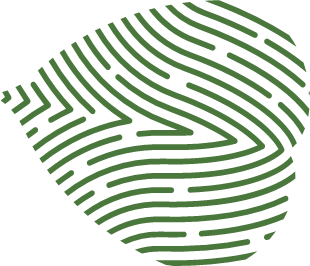 Ir sagatavota Vēstule, ka paredzētajai darbībai TN nav nepieciešami
nav jāsaskaņo
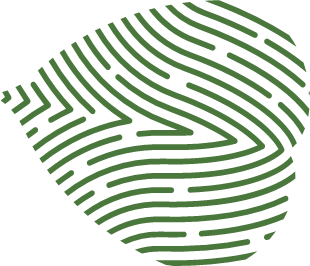 Ir izdarīta atzīme BISā, ka paredzētajai darbībai TN nav nepieciešami
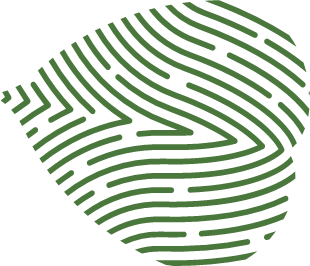 Ir pieņemts lēmums par Atteikumu izsniegt tehniskos noteikumus
Būvprojekta skaņošana (II)
Izmaiņas būvniecības iecerē
Ir pieņemts lēmums par atteikumu veikt sākotnējo izvērtējumu
Izmaiņas tik būtiskas, ka jāveic sākotnējais ietekmes izvērtējums
Nav nepieciešams veikt sākotnējo ietekmes izvērtējumu
Ir izsniegts atteikums izsniegt TN
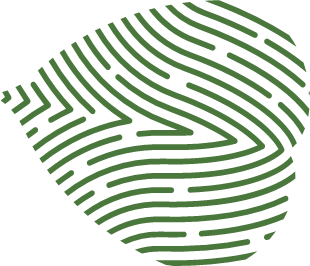 Nav nepieciešams izsniegt TN ar vides aizsardzības prasībām
Ir nepieciešams izsniegt TN ar vides aizsardzības prasībām
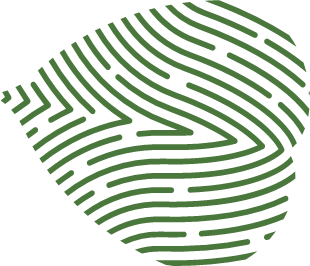 ir jāsaskaņo
nav jāsaskaņo
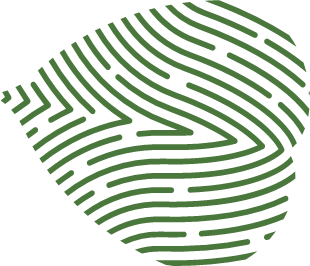 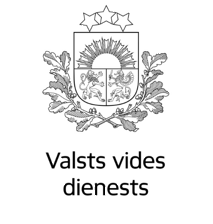 26 33 88 00(24/7)
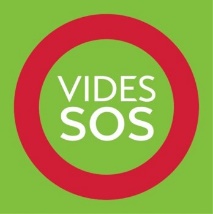 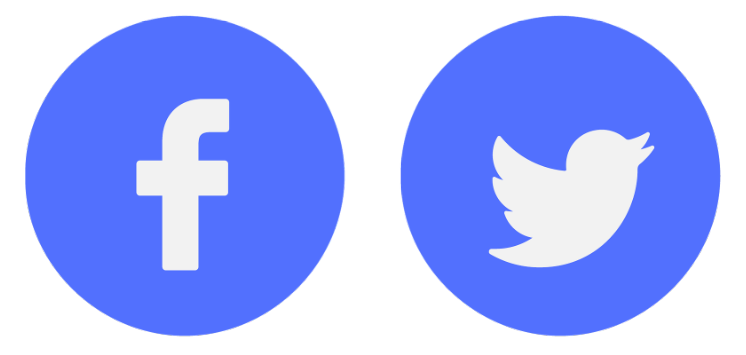 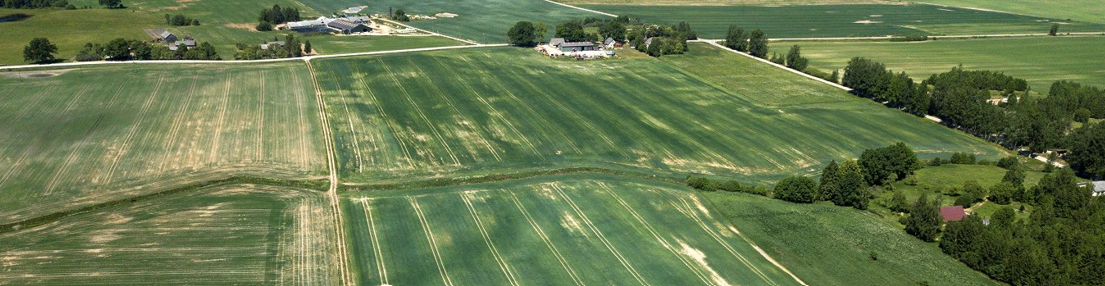 @videsdienests
#KOPĀ PAR TĪRU LATVIJU
#KOPĀ PAR TĪRU LATVIJU